Середня   школа № 279 ім. П. Григоренка
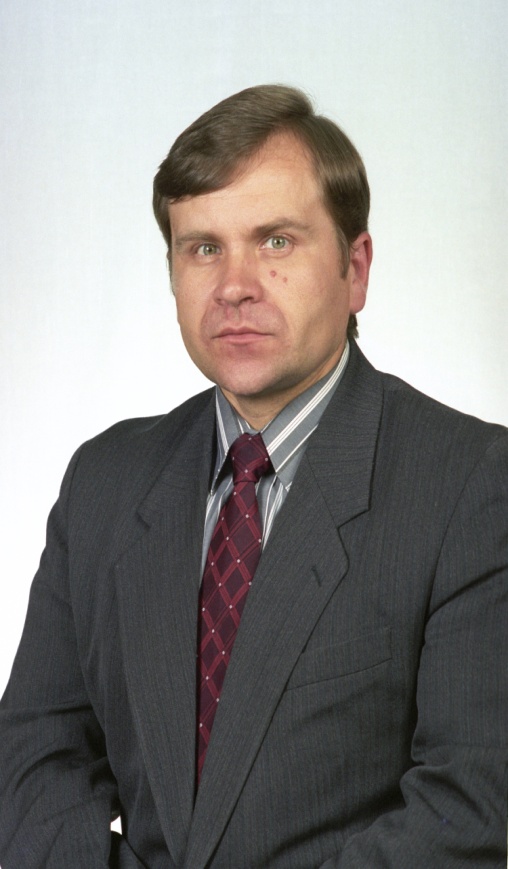 Вовченко С.М.
Розв’язування  задач  на  застосування
ЗАКОНУ   АРХІМЕДА
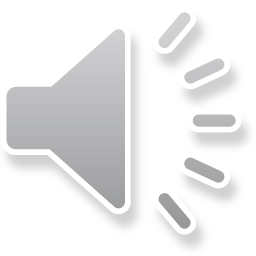 Це  треба  знати !
Архімед (   дав.-гр. ᾽Αρχιμήδης; близько 287 до н. е., Сіракузи — 212 до н. е., Сіракузи) — давньогрецький математик, фізик, інженер, винахідник та астроном
Згідно з легендою, Архімед використав свій закон гідростатики, щоб визначити, чи не менше питома вага золотої корони Гієрона II, ніж у чистого золота.Відома оповідь про те, як Архімед зумів визначити, чи зроблена корона сіракузького тирана Гієрона II з чистого золота або ж ювелір підмішав значну кількість срібла. Питома вага золота на той час вже була відомою, але складність полягала в тому, щоб точно визначити об'єм корони, адже вона мала неправильну форму. Архімед довгий час розмірковував над цим завданням. Зрештою, коли він приймав ванну, йому в голову прийшла блискуча ідея: занурюючи корону у воду, можна визначити її об'єм, вимірявши об'єм витісненої нею води. Згідно з легендою, Архімед вискочив голий на вулицю з криком «Еврика!» (дав.-гр. εὕρηκα!), що означало буквально «Знайшов!». Так науковець відкрив основний закон гідростатики, нині відомий як закон Архімеда.
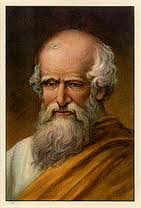 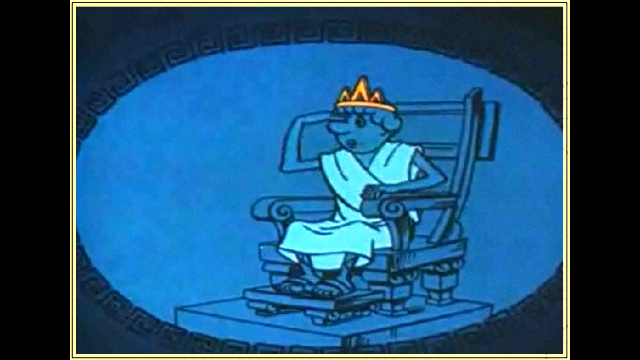 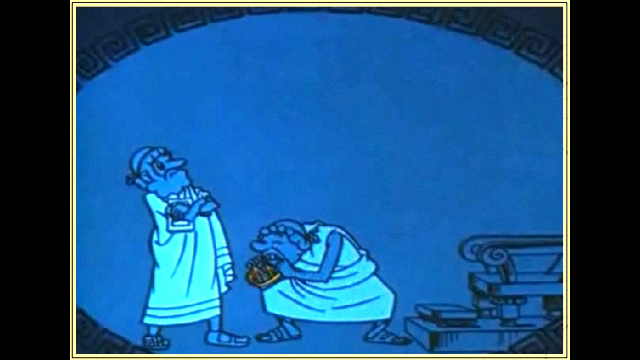 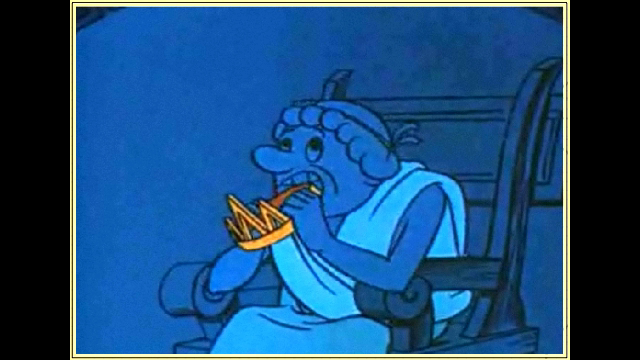 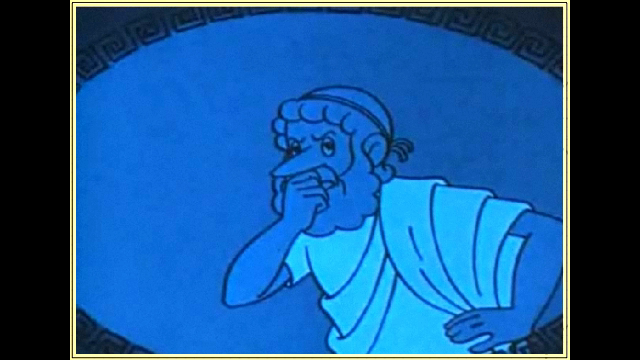 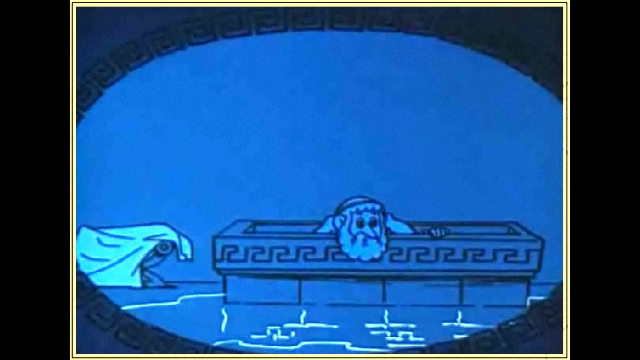 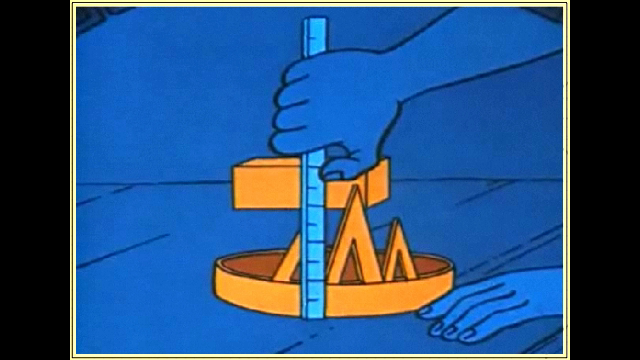 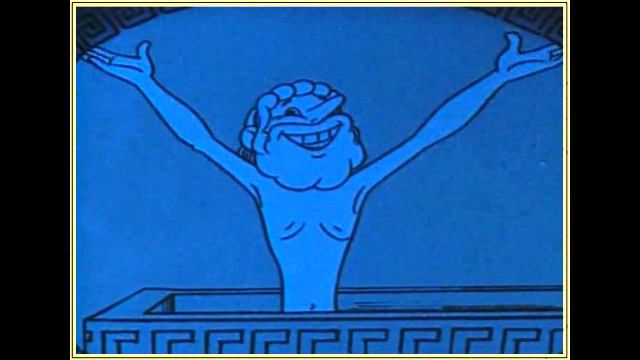 Це  треба  знати !
Архімед (   дав.-гр. ᾽Αρχιμήδης; близько 287 до н. е., Сіракузи — 212 до н. е., Сіракузи) — давньогрецький математик, фізик, інженер, винахідник та астроном
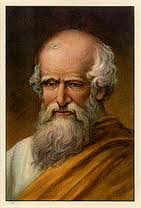 Закон   Архімеда
Середня   школа № 279 ім. П. Григоренка
№1. Назвіть   виштовхувальну   силу  Архімеда , яка  подіє на  тіло  довжиною 25см, шириною 20см  і висотою  50мм  після  його  занурення  у   воду, якщо густина води 1000 кг/м3, g=10 Н/кг. 
Відповідь виразіть у м2.
Середня   школа № 279 ім. П. Григоренка
Середня   школа № 279 ім. П. Григоренка
ρ=
a=25см=0,25м
g=
b=20 см=0,20м
h=50 мм=0,005м
Відповідь 2,5 Н.
Середня   школа № 279 ім. П. Григоренка
№2. Назвіть     рідину,   у      яку  занурили  тіло  об’ємом   250 см³,  якщо на тіло  в  цій  рідині   діє   виштовхувальна     сила    Архімеда   2,5 Н,   g=10 Н/кг.
Vт=
=0,00025
250 см³
Середня   школа № 279 ім. П. Григоренка
= 1000
(вода)
Відповідь = 1000
Середня   школа № 279 ім. П. Григоренка
№3. Назвіть     об’єм      тіла,    якщо  після  його  занурення у воду на нього  діє    виштовхувальна     сила    Архімеда   2000 Н,   g=10 Н/кг.
Середня   школа № 279 ім. П. Григоренка
= 0,2
Відповідь = 0,2
Середня   школа № 279 ім. П. Григоренка
№4. Тіло підвішене до динамометра повністю занурюють  у воду в циліндричній посудині. Рівень води при цьому підвищується на 7 см. Покази динамометра при цьому змінились на 0,7Н. Знайдіть площу дна посудини, якщо густина води 1000 кг/м3, g=10 Н/кг. 
Відповідь виразіть у м2.
Середня   школа № 279 ім. П. Григоренка
Середня   школа № 279 ім. П. Григоренка
Відповідь 0,001 м2.
Середня   школа № 279 ім. П. Григоренка
Дякую 
 за 
 увагу
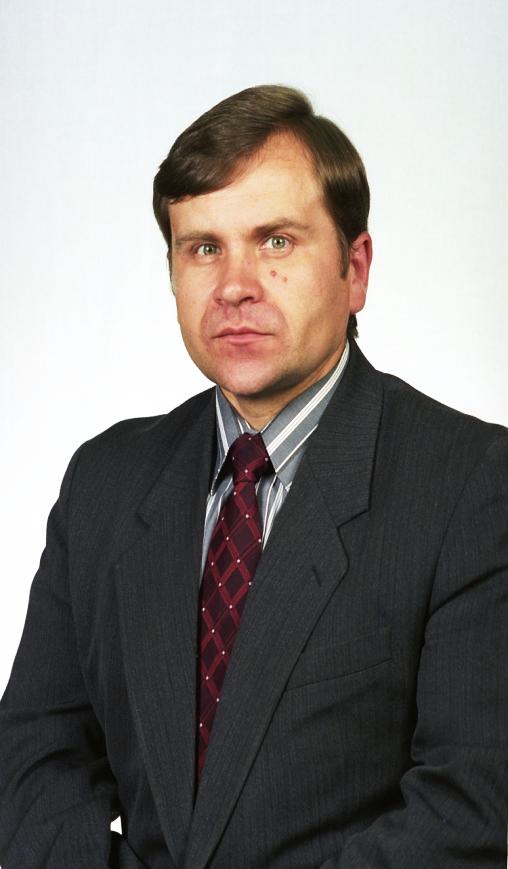 Вовченко С.М.